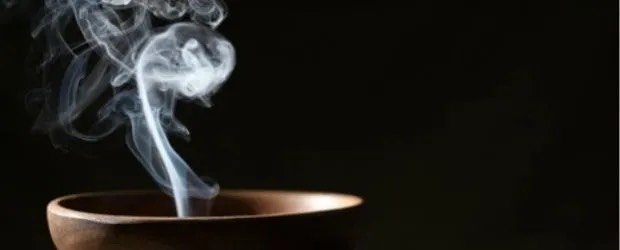 The Aroma of Sharing
Philippians 4:14-23
Jason DodsonAmman International Church, Jordan (AmmanChurch.org)Uploaded by Dr. Rick Griffith • Jordan Evangelical Theological SeminaryFiles in many languages for free download at BibleStudyDownloads.org
Caption
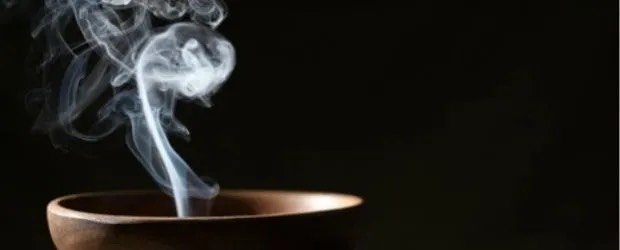 Philippians 4:14-23
14 Yet it was kind of you to share in my trouble. 15 And you Philippians yourselves know that in the beginning of the gospel when I left Macedonia, no church entered into partnership with me in giving and receiving, except you only.  16 Even in Thessalonica you sent me help for my needs once and again.
Caption
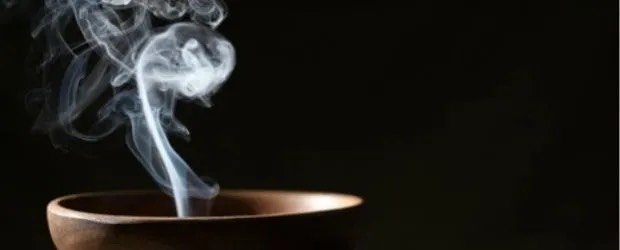 Philippians 4:14-23
17 Not that I seek the gift, but I seek the fruit that increases to your credit.
18 I have received full payment, and more.  I am well supplied, having received from Epaphroditus the gifts you sent, a fragrant offering, a sacrifice acceptable and pleasing to God.
Caption
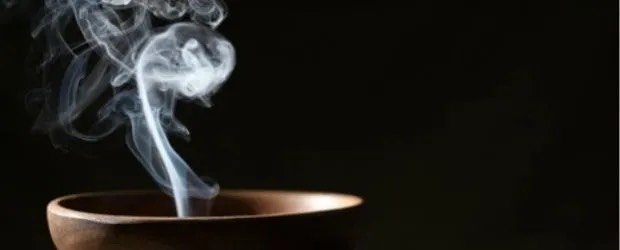 Philippians 4:14-23
19 And my God will supply every need of yours according to his riches in glory in Christ Jesus. 20 To our God and Father be glory forever and ever.  Amen.
Caption
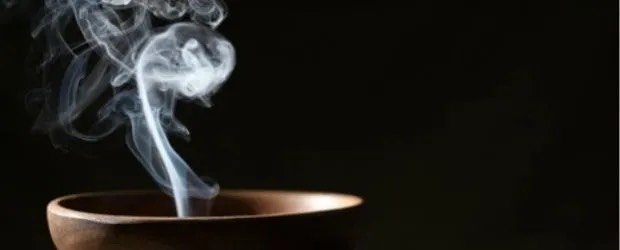 Philippians 4:14-23
21 Greet every saint in Christ Jesus.  The brothers who are with me greet you.
22 All the saints greet you, especially those of Caesar's household.
23 The grace of the Lord Jesus Christ be with your spirit.
Caption
[Speaker Notes: Need to do a little deconstruction.]
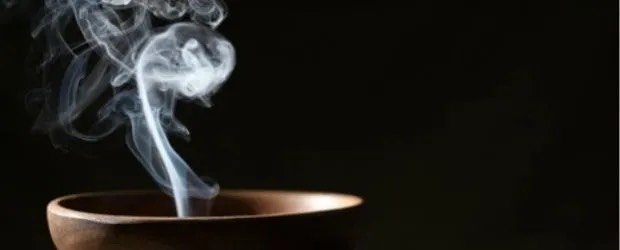 Philippians 4:14-23
14 Yet it was kind of you to share in my trouble. 15 And you Philippians yourselves know that in the beginning of the gospel when I left Macedonia, no church entered into partnership with me in giving and receiving, except you only.  16 Even in Thessalonica you sent me help for my needs once and again.
Caption
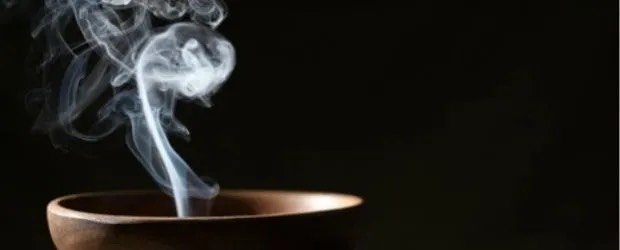 Philippians 4:14-23
Shares in Earthly Suffering
Caption
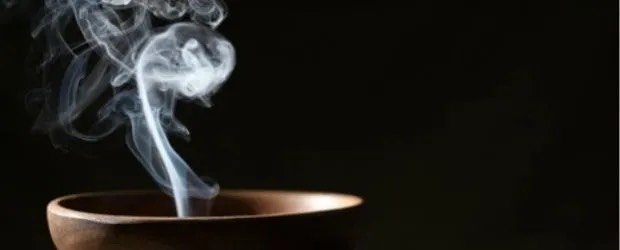 Philippians 4:14-23
16 The Spirit himself bears witness with our spirit that we are children of God.
17 and if children, then heirs—heirs of God and fellow heirs with Christ, provided we suffer with him in order that we may also be glorified with him.
Caption
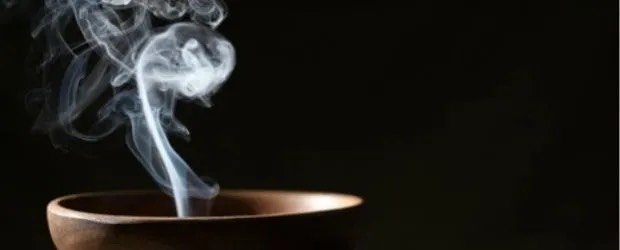 Philippians 4:14-23
17 Not that I seek the gift, but I seek the fruit that increases to your credit.
18 I have received full payment, and more.  I am well supplied, having received from Epaphroditus the gifts you sent, a fragrant offering, a sacrifice acceptable and pleasing to God.
Caption
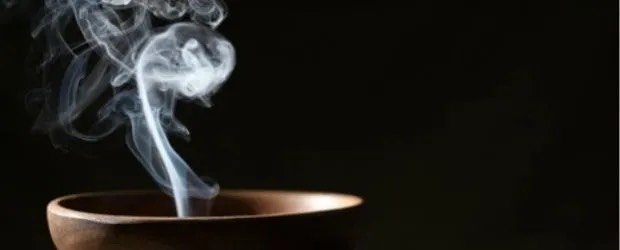 Philippians 4:14-23
Shares in Earthly Suffering
Shares in Heavenly Rewards
Caption
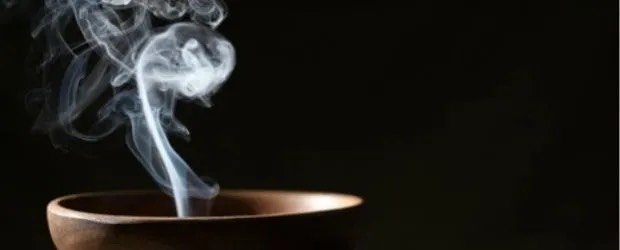 Philippians 4:14-23
19 And my God will supply every need of yours according to his riches in glory in Christ Jesus. 20 To our God and Father be glory forever and ever.  Amen.
Caption
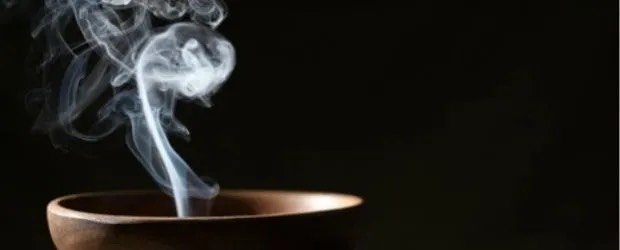 Philippians 4:14-23
Shares in Earthly Suffering
Shares in Heavenly Rewards
Shares in God’s Glory
Caption
Romans 8:18-30
Surprise #1:  We find two more boxes inside. 
                 ~ “Already” vs “Not Yet”
Romans 8:18-30
18 For I consider that the sufferings of this present time are not worth comparing with the glory that is to be revealed to us.  
19 For the creation waits with eager longing for the revealing of the sons of God.
Romans 8:18-30
20 For the creation was subjected to futility, not willingly, but because of him who subjected it, in hope  
21 that the creation itself will be set free from its bondage to corruption and obtain the freedom of the glory of the children of God.
Romans 8:18-30
22 For we know that the whole creation has been groaning together in the pains of childbirth until now.
23 And not only creation, but we ourselves, who have the firstfruits of the Spirit, groan inwardly as we wait eagerly for adoption as sons, the redemption of our bodies.
Romans 8:18-30
24 For in this hope we were saved.  Now hope that is seen is not hope.  For who hopes for what he sees?
25 But if we hope for what we do not see, we wait for it with patience.
Romans 8:18-30
Surprise #1:  We have two additional boxes inside. 
Surprise #2:  We don’t even know our own “needs.”
Romans 8:18-30
26 Likewise the Spirit helps us in our weakness.  For we do not know what to pray for as we ought, but the Spirit himself intercedes for us with groanings too deep for words.
27 And he who searches hearts knows what is the mind of the Spirit, because the Spirit intercedes for the saints according to the will of God.
Romans 8:18-30
Surprise #1:  We have two additional boxes inside. 
Surprise #2:  We don’t even know our own “needs.”
Romans 8:18-30
28 And we know that for those who love God all things work together for good, for those who are called according to his purpose.
29 For those whom he foreknew he also predestined to be conformed to the image of his Son, in order that he might be the firstborn among many brothers.
Romans 8:18-30
30 And those whom he predestined he also called, and those whom he called he also justified, and those whom he justified he also glorified.
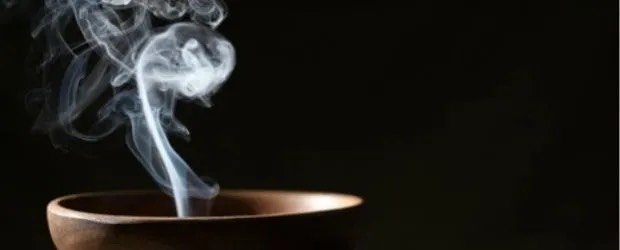 Philippians 4:14-23
21 Greet every saint in Christ Jesus.  The brothers who are with me greet you.
22 All the saints greet you, especially those of Caesar's household.
23 The grace of the Lord Jesus Christ be with your spirit.
Caption
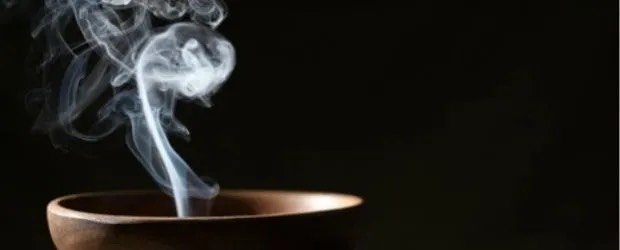 Philippians 4:14-23
Shares in Earthly Suffering
Shares in Heavenly Rewards
Shares in God’s Glory
Shares in Christ’s Grace
Caption
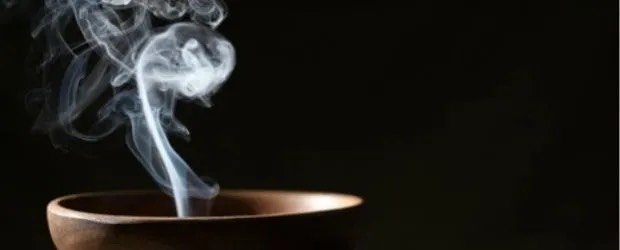 Philippians 4:14-23
The aroma of a life focused on sharing rather than ownership is not only divinely pleasing but also everlasting.
Caption
Get this presentation for free!
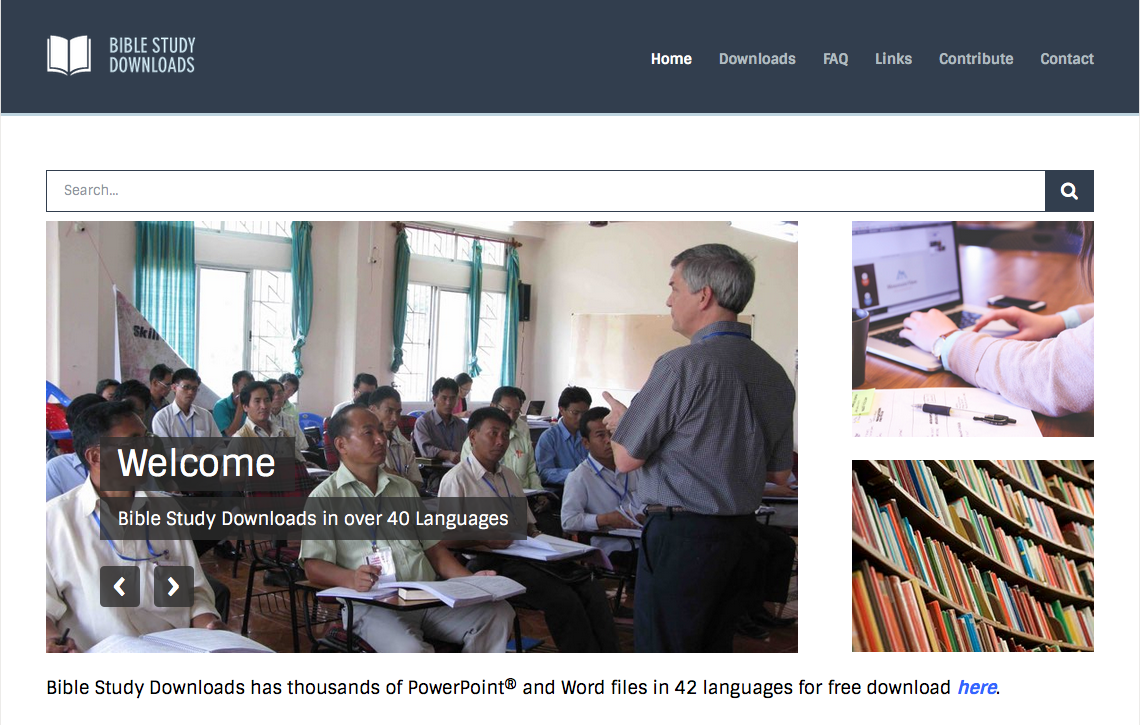 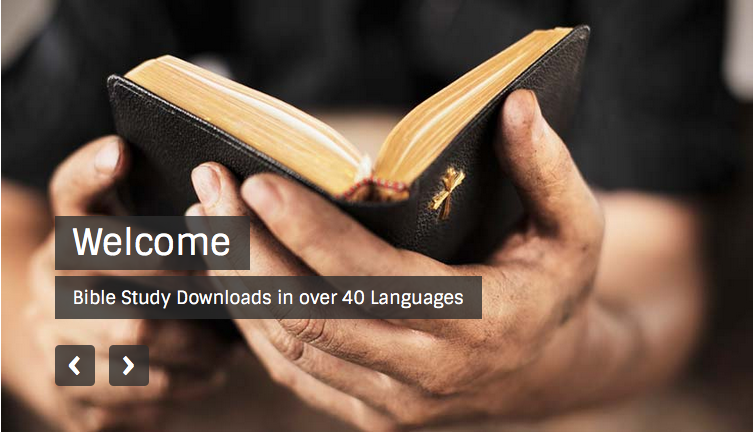 NT Preaching link at BibleStudyDownloads.org
[Speaker Notes: NT Preaching (np)]